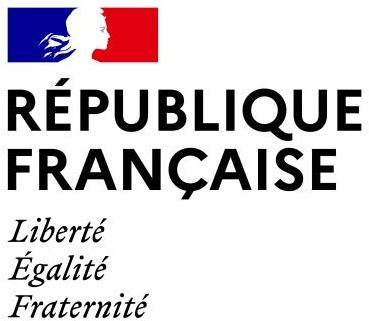 RENOVATION
BACCALAURÉAT PROFESSIONNEL

ACCOMPAGNEMENT, SOINS ET SERVICES  À LA PERSONNE (ASSP)
LES PFMP
Formation rénovation bac pro ASSP - Mai 2022 -  GRD - académie de Lyon
1
Les périodes de formation en milieu professionnel
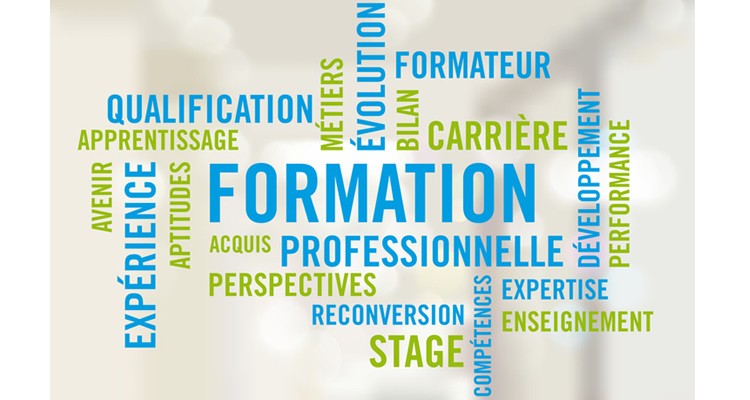 Formation rénovation bac pro ASSP - Mai 2022 -  GRD - académie de Lyon
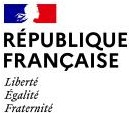 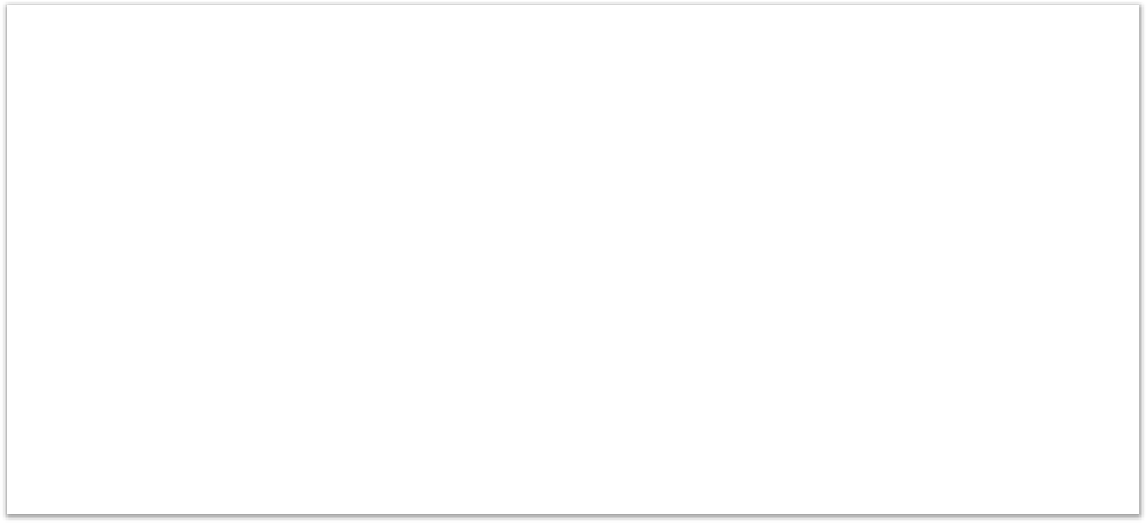 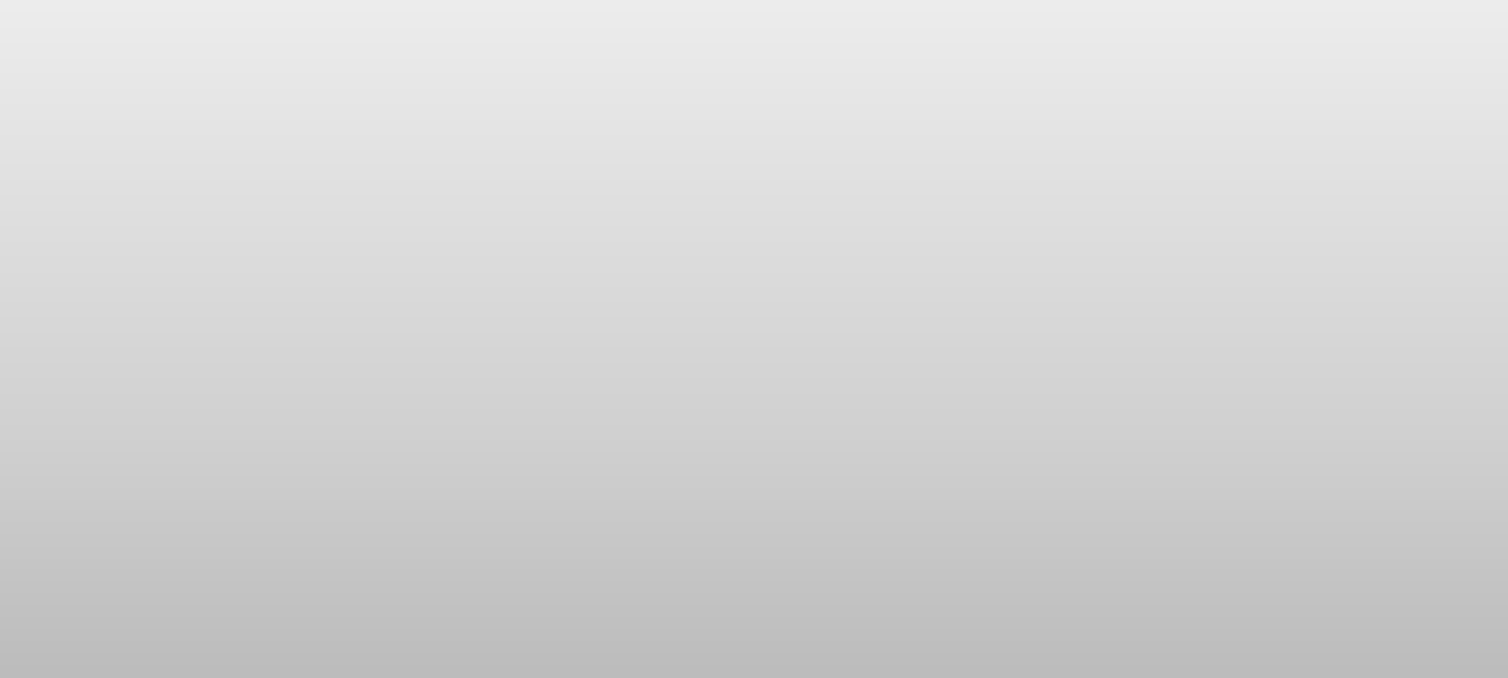 Mettre en œuvre des compétences et mobiliser les savoirs  étudiés en formation ; acquérir des compétences en situation  professionnelle et en présence d’usagers.
Développer des compétences de communication.
S’insérer dans des équipes de travail pluri professionnelle.
Découvrir différents milieux de travail du secteur sanitaire et  médico-social ; en appréhender l’organisation des  contraintes.
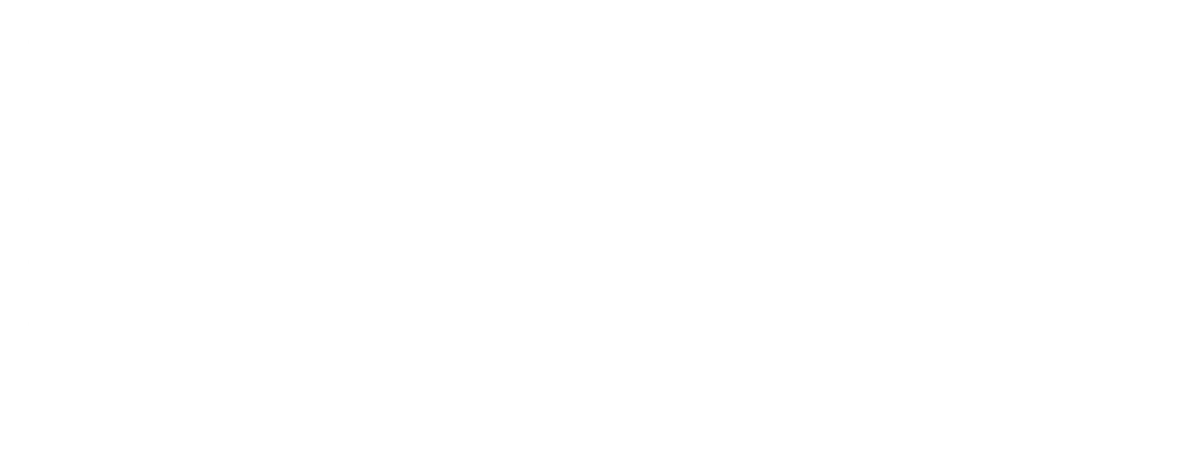 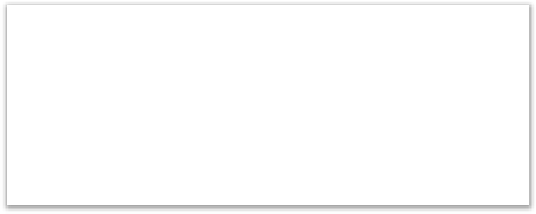 Les objectifs
Formation rénovation bac pro ASSP - Mai 2022 -  GRD - académie de Lyon
[Speaker Notes: Mettre en œuvre des compétences, mobiliser des savoirs étudiés en formation ; développer des compétences de communication ; s’insérer dans des équipes de travail
Pas de changement pour les lieux de PFMP- 22 semaines (6/8/8) dont 10 auprès de la PA
12 dernières semaines support de PFMP.]
Les périodes de formation en milieu professionnel
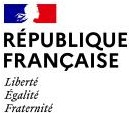 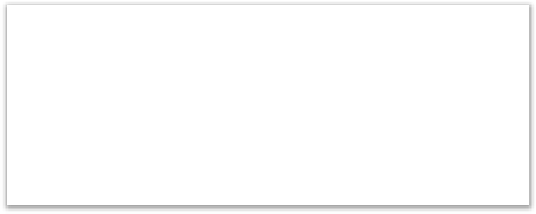 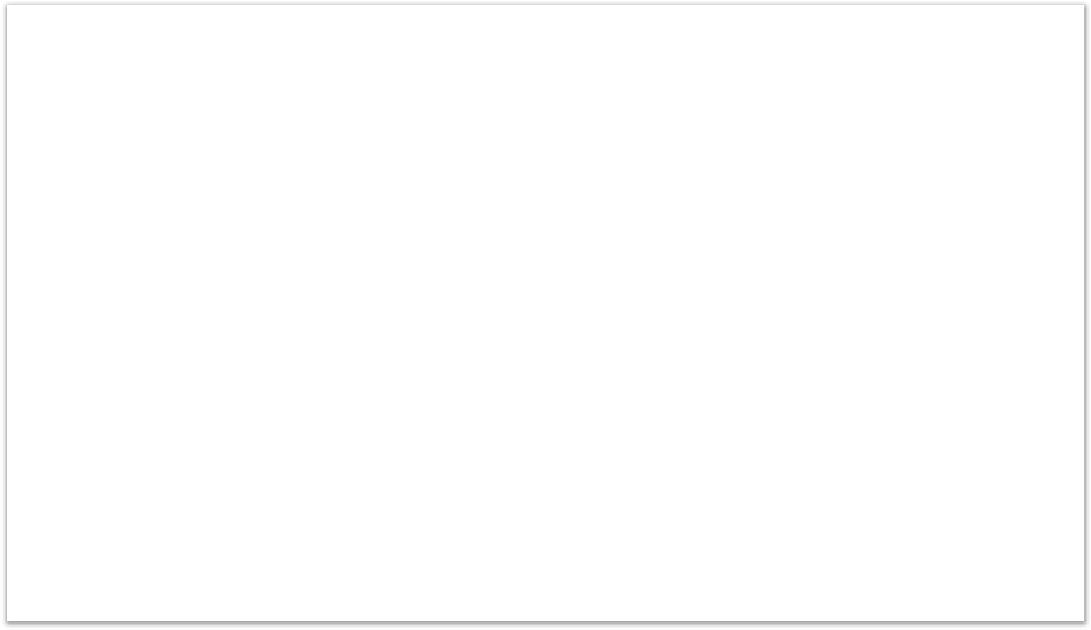 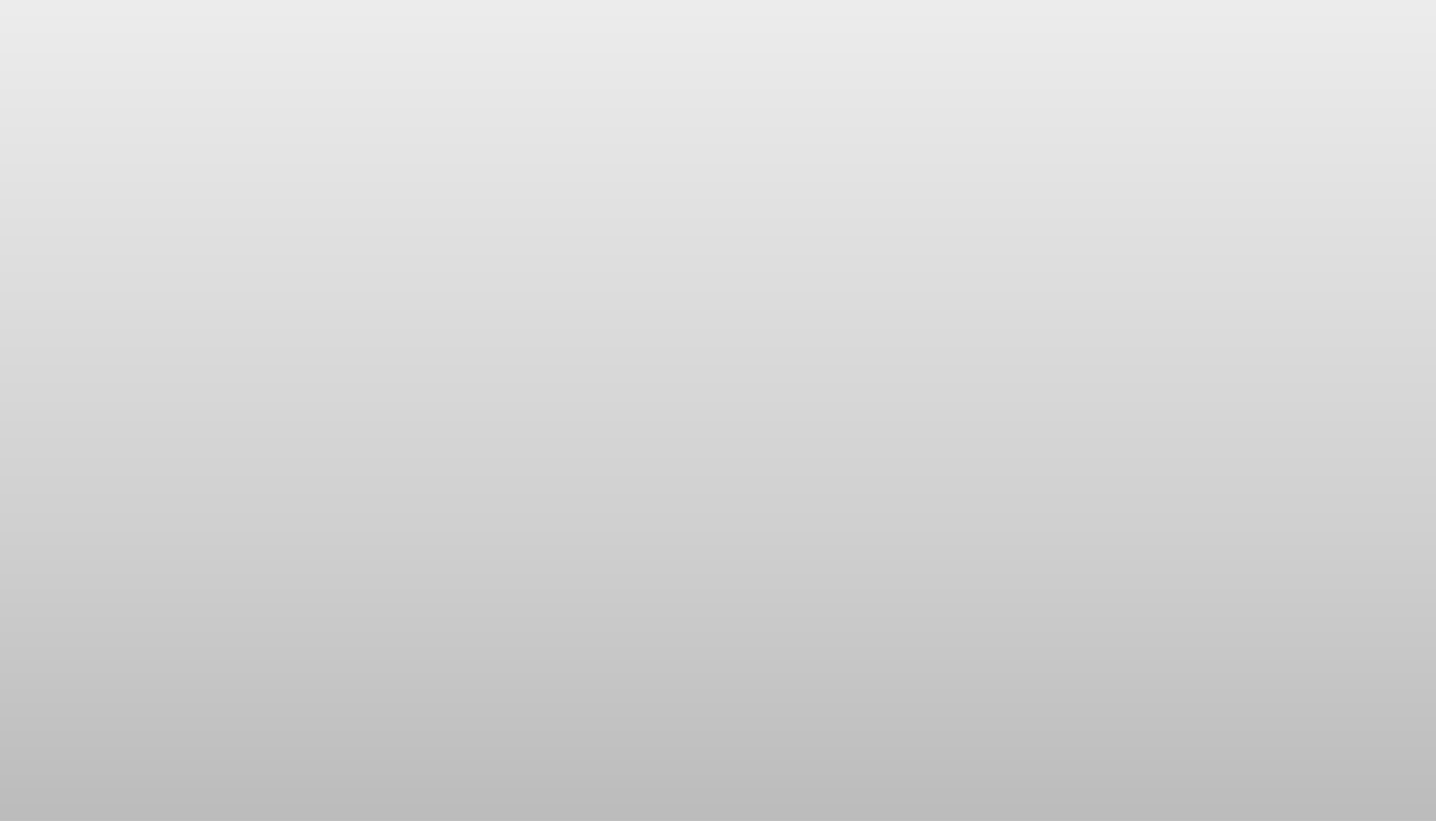 Les lieux
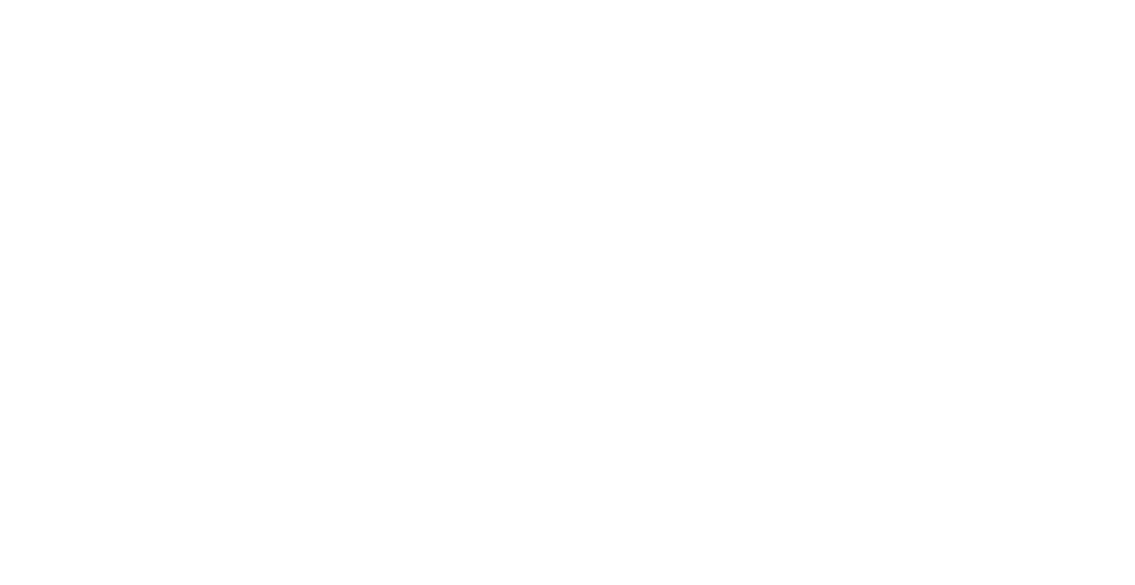 dans les établissements de santé, publics ou privés	dont
les établissements de rééducation fonctionnelle, de
réadaptation
dans les structures médico-sociales accueillant des  personnes en situation de handicap (adultes ou enfants)  ou des personnes âgées
dans les services de soins ou d’aide à domicile
dans des structures d’accueil collectif de la petite enfance
en école élémentaire auprès d’accompagnant du jeune
en situation de handicap

Ouverture possible: école maternelle ou accueil périscolaire pour les PFMP de seconde et  éventuellement la 1ère PFMP en classe de première
Possibilité de PFMP à l’étranger : les établissements de santé ou médico-sociaux doivent satisfaire aux  mêmes conditions de formation définies dans le référentiel du diplôme
Formation rénovation bac pro ASSP - Mai 2022 -  GRD - académie de Lyon
[Speaker Notes: Par contre, les élèves peuvent les réaliser en structure ou dans des services d’aide à domicile selon leur projet professionnel. Pour favoriser le choix du projet de l'élève, il est préconisé de proposer à tous un stage à domicile pour justement construire et découvrir un secteur méconnu. Les équipes devront dès cette année ouvrir sur ce secteur du domicile.]
Les périodes de formation en milieu professionnel
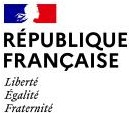 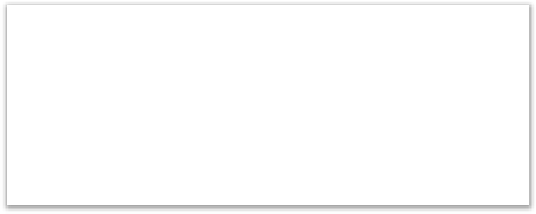 La répartition
6
8
8
22 semaines
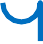 10 semaines obligatoires  auprès	de personnes  adultes non autonomes
12 dernières semaines  supports d’évaluation
Formation rénovation bac pro ASSP - Mai 2022 -  GRD - académie de Lyon
Les attendus des PFMP
1. En lien avec La compétence 1.0 Adopter une posture professionnelle adaptée
2. En lien avec les compétences professionnelles du référentiel
Formation rénovation bac pro ASSP - Mai 2022 -  GRD - académie de Lyon
Planification des PFMP
- En lien avec le DDFPT
- Porte sur l’ensemble des 3 ans
- Informer les structures d’accueil des  nouvelles modalités
- Sur 16 semaines, 10 doivent être auprès de personnes non autonomes
- 12 dernières semaines, support d’évaluation
- Elève doit être engagé dans les recherches de PFMP
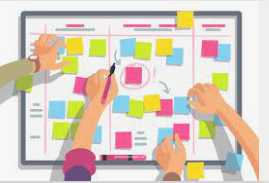 Formation rénovation bac pro ASSP - Mai 2022 -  GRD - académie de Lyon
Les enjeux  des PFMP
Amener l’élève à l’analyse en conscientisant le geste professionnel
Travailler sur des situations réelles
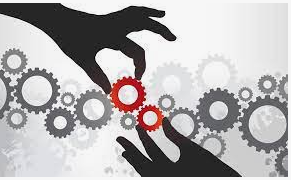 Développer l’autonomie
Favoriser l’intégration dans l’équipe
Développer l’utilisation du numérique (dossier patient, PIX…)
Formation rénovation bac pro ASSP - Mai 2022 -  GRD - académie de Lyon
[Speaker Notes: Conscientiser les gestes professionnels  : prendre conscience du sens du geste en s’appuyant sur ses connaissances
S’intégrer dans une équipe pluri-professionnelle : valeur ajoutée pour le raisonnement clinique
Travailler sur des situations réelles car certaines situations sont difficilement simulables en centre de formation]
Préparation de l’élève avant le départ en PFMP
Présentation des objectifs et des compétences visées pour chaque PFMP
Lister les différentes tâches à réaliser
Préparer l’élève à la prise de contact
Prendre contact avec les structures pour les informer sur les nouveaux attendus
Mieux préparer les élèves aux publics rencontrés (mort, maltraitance, violence physique et verbale…)
Visiter des structures (école, EHPAD, FAM…) – Faire venir des professionnels, des usagers- Proposer un stage d’immersion en début de seconde
Utiliser la semaine de préparation aux PFMP (Circulaire de 2016)
Réaliser des séances de simulation en santé
Formation rénovation bac pro ASSP - Mai 2022 -  GRD - académie de Lyon
[Speaker Notes: Associer l’élève aux recherches
Systématiser la proposition de faire une PFMP à domicile]
Le suivi de PFMP
Toutes les PFMP font l’objet d’un suivi et d’une évaluation qui peut être formative ou certificative.

Pour rappel, le suivi des PFMP est l’affaire de toute l’équipe pédagogique,

Le suivi des PFMP, conformément à la circulaire de 2016 se réalise par deux contacts. La dernière visite doit être menée en présentiel, en fin de PFMP, par le tuteur de stage et l’enseignant référent.

Les PFMP supports d’évaluation certificative doivent être assurées par un enseignant de spécialité.
Formation rénovation bac pro ASSP - Mai 2022 -  GRD - académie de Lyon
Après la PFMP- L’EXPLOITATION
Formation rénovation bac pro ASSP - Mai 2022 -  GRD - académie de Lyon
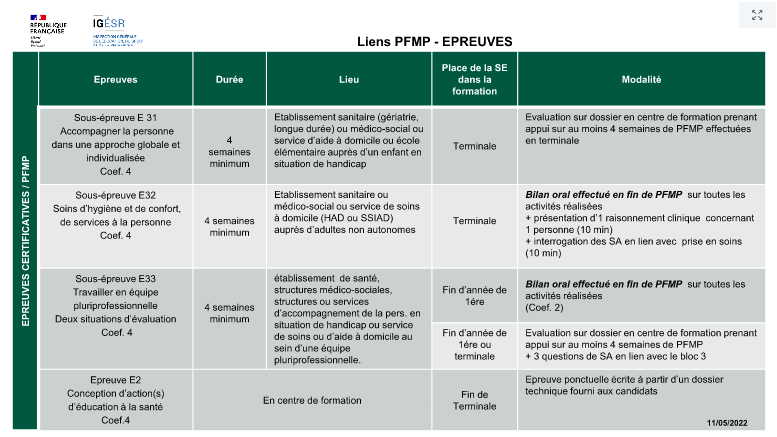 Formation rénovation bac pro ASSP - Mai 2022 -  GRD - académie de Lyon